資料４
＜参考＞２年債の発行規模のシミュレーション
＜シミュレーションの前提条件＞
   ・ 毎年3,600億円の新発債を30年間継続して発行
   ・ 新発債を10年債と5年債のみで発行する場合には、それぞれの年限を毎年1,800億円ずつ発行
   ・ 新発債に2年債を含める場合には、2年債の割合を除いた残りの金額は、10年債と5年債を1対1の割合で設定
   ・ 10年債・5年債・2年債はそれぞれ10年債・5年債・2年債で借換え
   ・ 償還ペースは年率3.3%（30年償還）
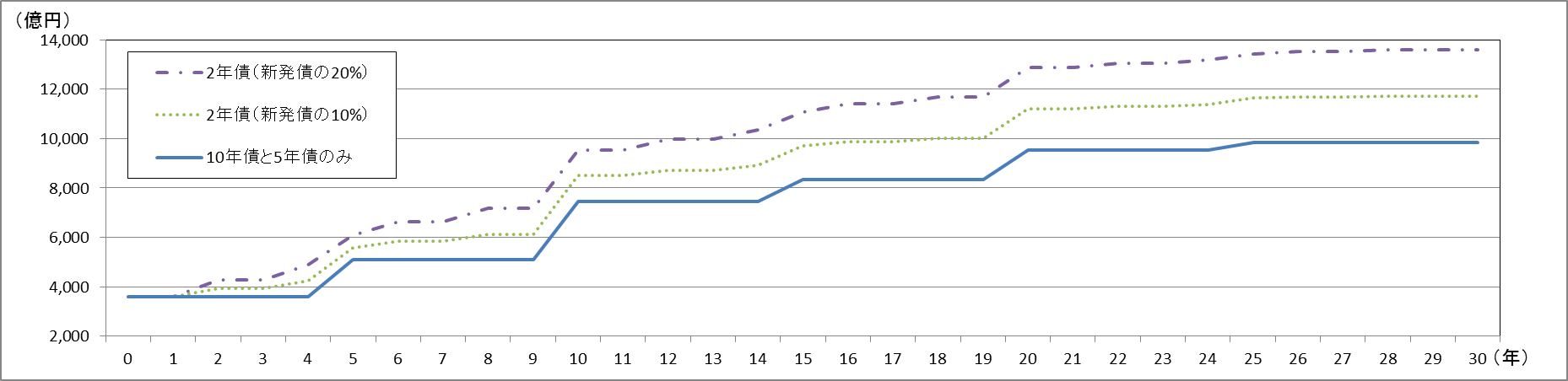